POHYBOVÁ SOUSTAVA,SVALY A TYPY SVALOVÝCH VLÁKEN
POHYBOVÁ SOUSTAVA A SVALY
VÝZNAM POHYBOVÉ SOUSTAVY A SVALŮ
SVALY
Pohyb
Držení těla
Ochrana vnitřních orgánů
Udržování tělesné teploty
Svaly jsou tkáně s elastickými vlastnostmi schopné po dodání vzrušivého podnětu kontrahovat a následně relaxovat
Přeměňují tak chemickou energii v kinetickou
Zajišťují pohyb jak uvnitř organismu tak i pohyb celého organismu
TYPY SVALOVÉ TKÁNĚ
HLADKÁ SVALOVINA
SRDEČNÍ SVALOVINA
PŘÍČNĚPRUHOVANÁ SVALOVINA
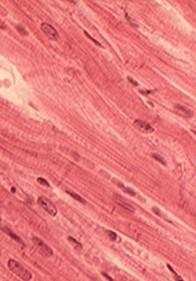 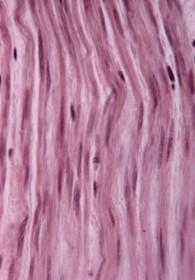 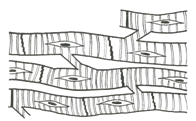 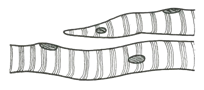 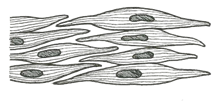 TYPY SVALOVÉ TKÁNĚ
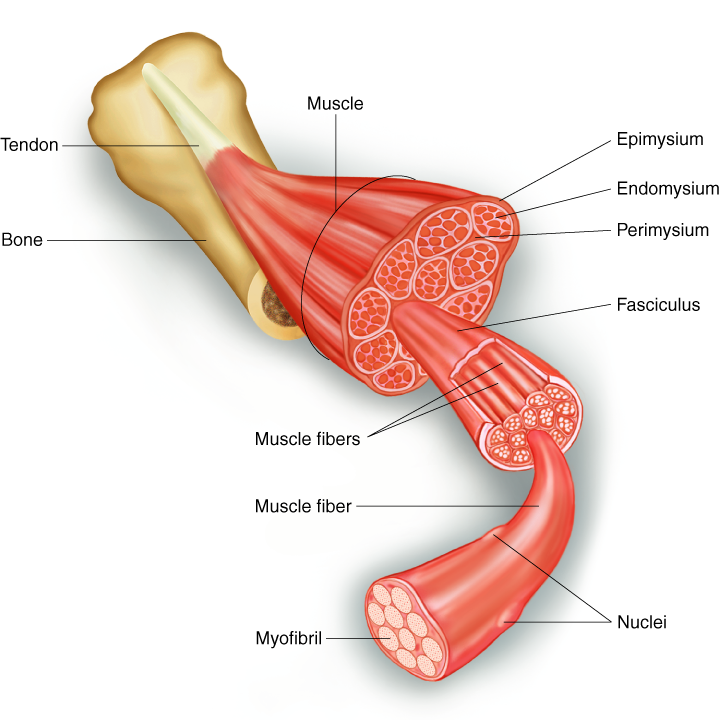 AKTIVITA - STRUKTURA KOSTERNÍHO SVALU
1
8
7
2
6
5
3
4
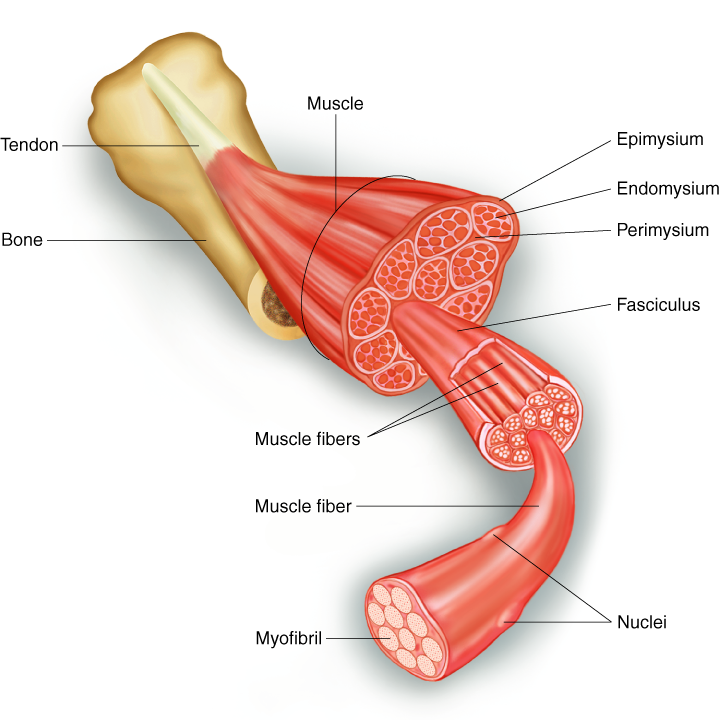 STRUKTURA KOSTERNÍHO SVALU
SVAL
ŠLACHA
KOST
SVALOVÝ SNOPEC
SVALOVÁ VLÁKNA
SVALOV VLÁKNO
JÁDRA
MYOFIBRILA
SVALOVÉ VLÁKNO
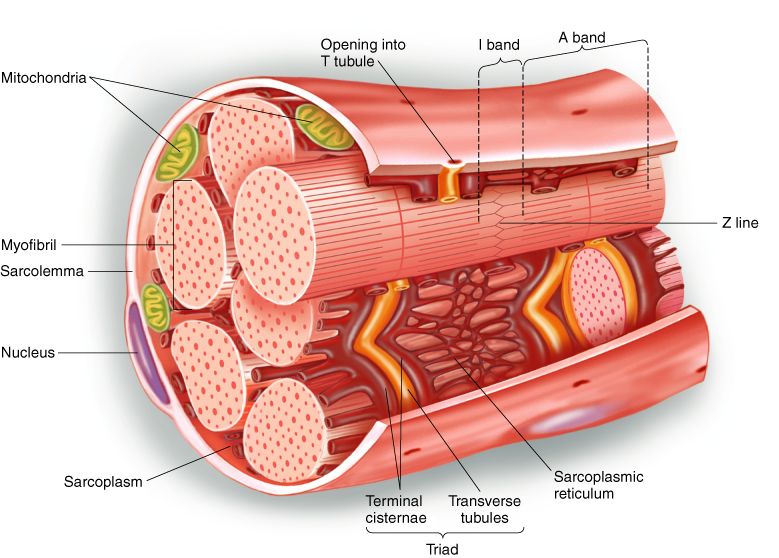 OTEVŘENÉ T-TUBULY
MITOCHONDRIE
Svalová buňka se nazývá svalové vlákno
Svalové vlákno je mnohojaderný, 10–100 mikrometrů silný útvar
Vlákna jsou průměrně dlouhá 1–40 mm, až 30cm 
Svalové vlákno je ohraničeno plazmatickou membránou nazývanou sarkolema – pod ní desítky jader
Cytoplazma svalového vlákna se nazývá sarkoplazma – obsahuje svalové barvivo myoglobin - intracelulární zásoba kyslíku v období svalové práce
Uvnitř sarkoplazmy jsou t-tubuly umožňující transport aktivních látek ke svalovému vláknu
Sarkoplazmatické retikulum obsahuje kalcium
SARKOLEMA
JÁDRO
SARKOPLASMA
TRIÁDA
USPOŘÁDÁNÍ FILAMENT
Myofibrily jsou kontraktilní jednotky kosterních svalů, sval tvoří několik stovek až tisíc myofibril
Myofibrily se skládají ze sarkomer, nejmenších funkčních jednotek svalu – odděleny Z disky
Každá myofibrila se skládá z pravidelně se střídajících světlejších (I-proužek) a tmavších (A-proužek) úseků
Sarkomera se skládá z vláken dvou bílkovin, myozin a aktin, které jsou zodpovědné za svalovou kontrakci
Myozin je tenké vlákno, které má kulovitou hlavu, ohebný krk a tyčinkovité tělo
Aktinové vlákno tvoří: aktin, tropomyozin, a troponin (připojeno k Z disku)
Aktin: myozin – 1:2
AKTIN
MYOZIN
SARKOMERA
I-PROUŽEK
A-PROUŽEK
USPOŘÁDÁNÍ FILAMENT V SARKOMEŘE
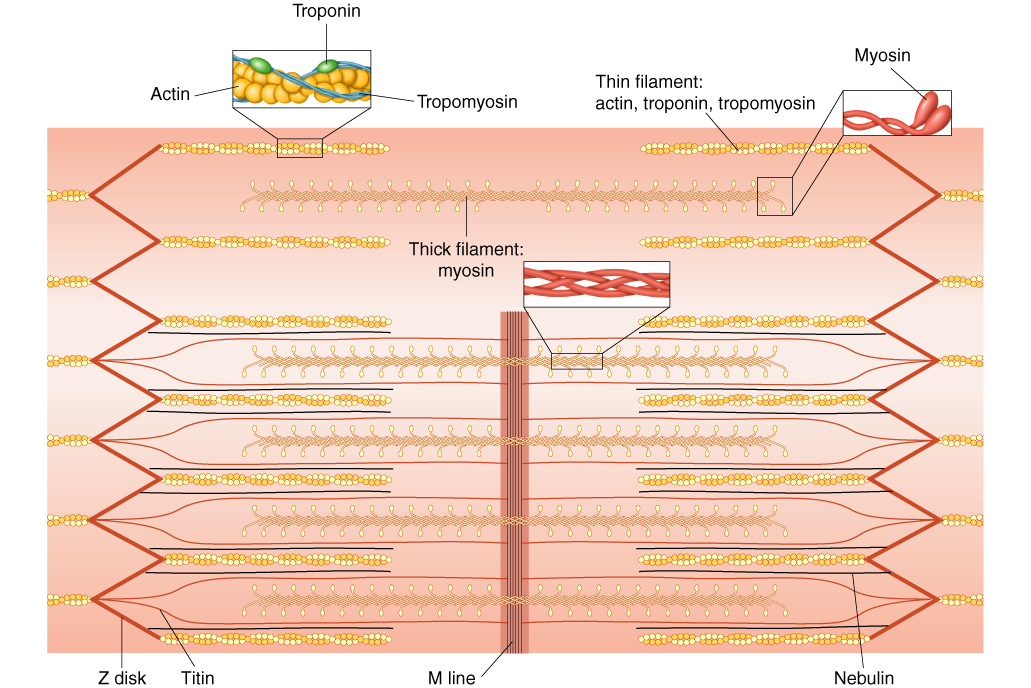 AKTINOVÉ A MYOZINOVÉ VLÁKNO
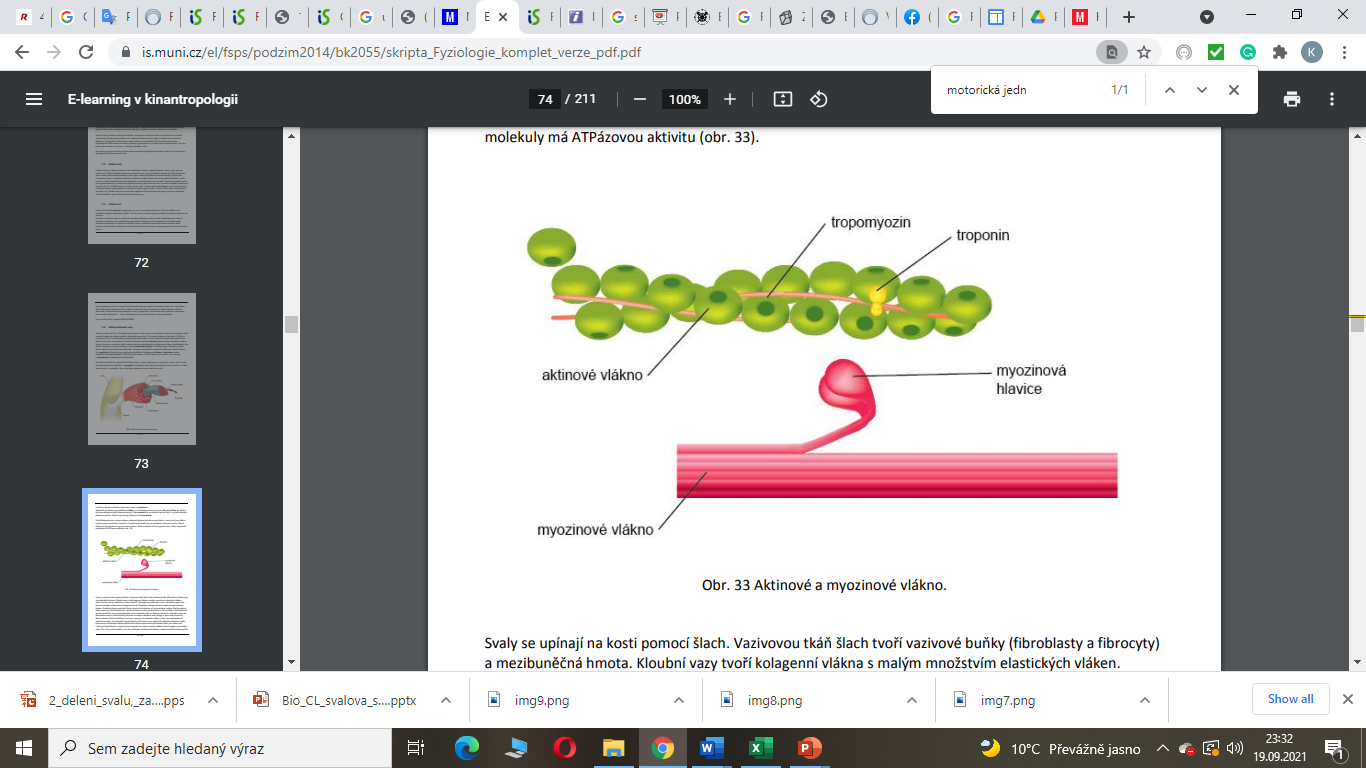 KONTRAKCE SVALOVÉHO VLÁKNAhttps://www.youtube.com/watch?v=BVcgO4p88AA
UVOLNĚNÉ SVALOVÉ VLÁKNO
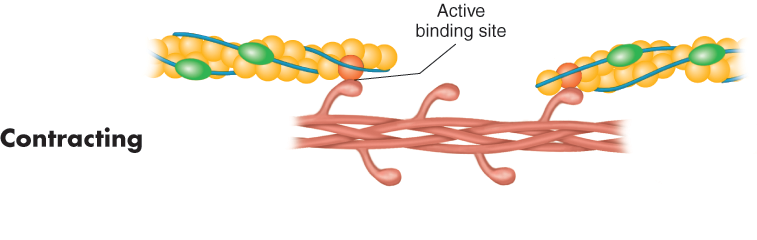 KONTRAKCE
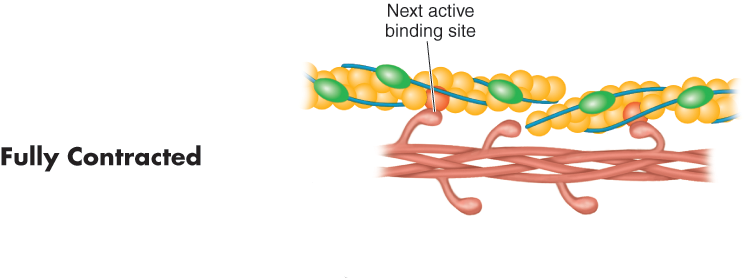 MAXIMÁLNÍ KONTRAKCE
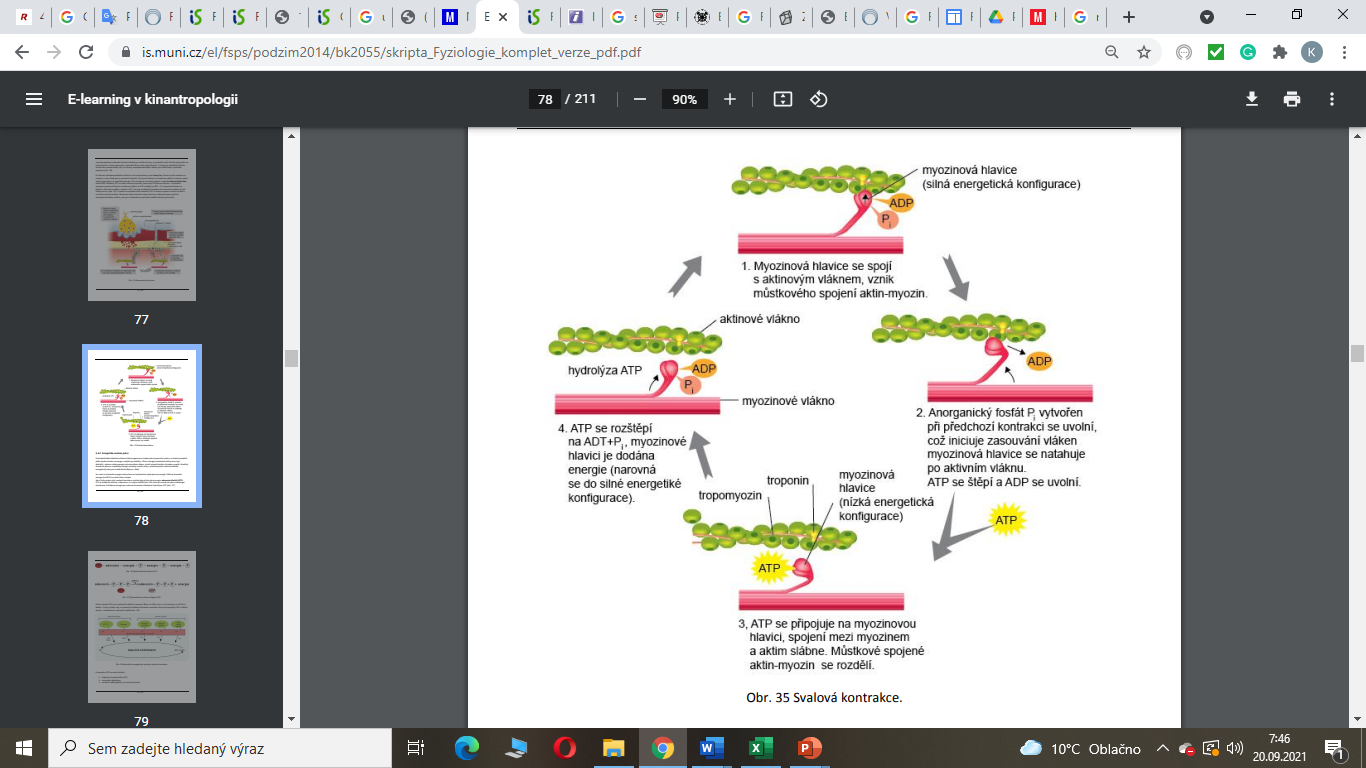 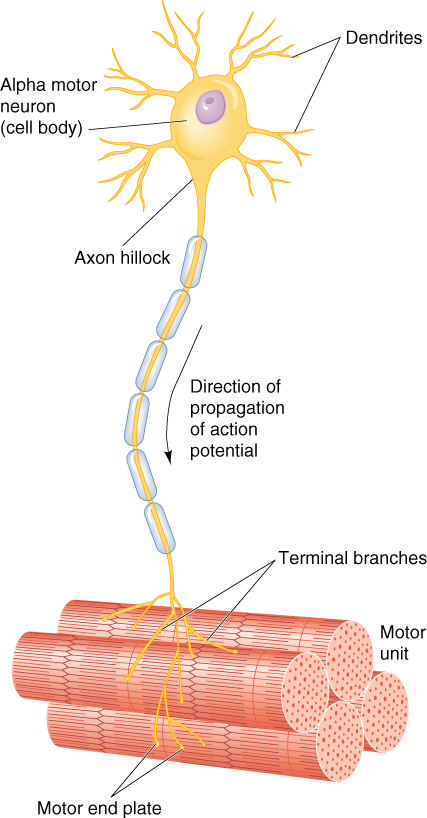 MOTORICKÁ JEDNOTKA
Tělo, dendrity, axon
Pro vyvolání kontrakce kosterních svalů je nezbytná aktivita CNS
Motoneurony
Motorická ploténka - přenos excitačních impulzů z motoneuronů na sval
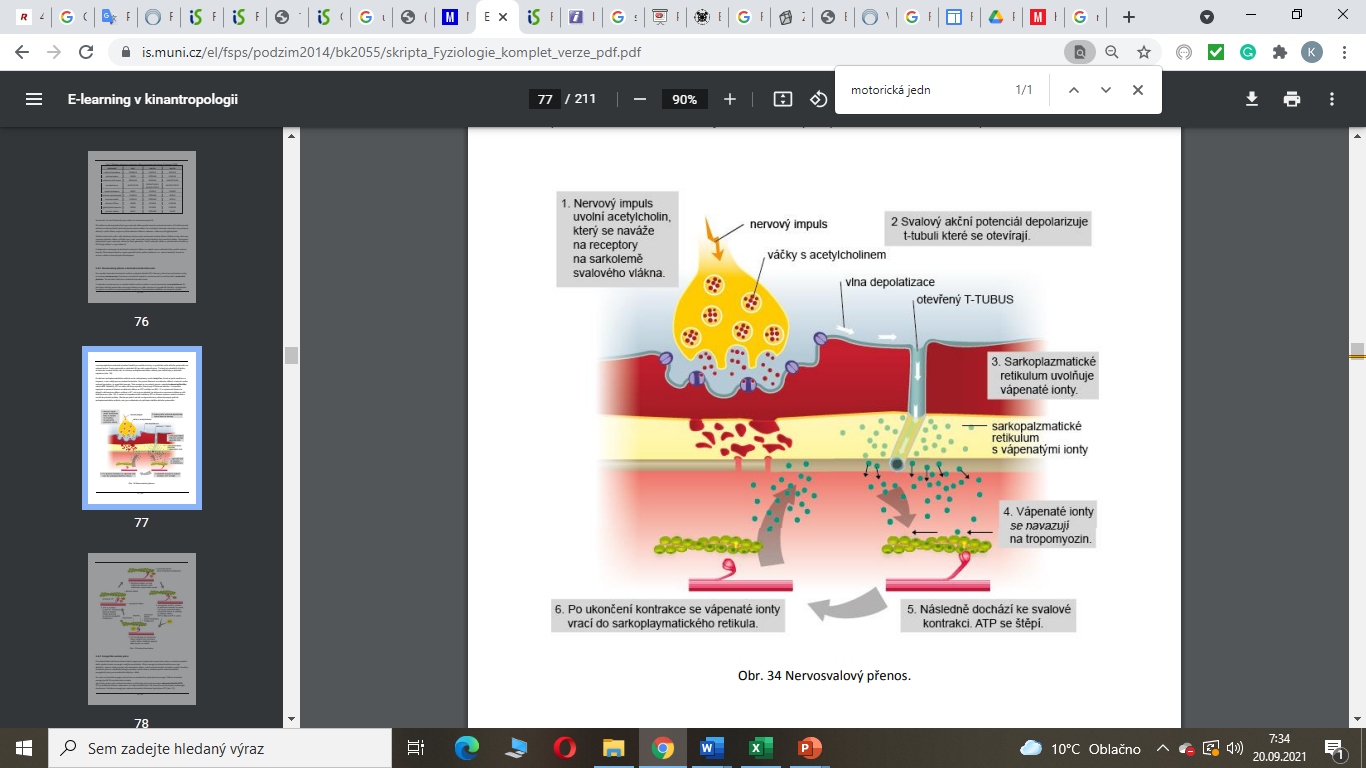 NERVOSVALOVÝ PŘENOShttps://www.youtube.com/watch?v=KeIwnMk89A4
Motoneuron, vysílající signály z mozku nebo míchy, uvolňuje mediátor (neurotransmitér) tzv. acetylcholin (Ach) z nervosvalové ploténky
Navázáním ACh na receptor způsobí v membráně otevření kanálů pro sodné ionty, a vyvolá tak vznik akčního potenciálů svalové buňky
Akční potenciál se šíří po sarkolemě a skrz T-tubuly k                      sarkoplazamtickému retikulu, pak se do sarkoplazmy vylijí ionty Ca2+
Ca2+ ionty se váží na troponin na aktinovém vláknu, troponin změní svoji prostorovou konfiguraci a umožní tropomyozinu zanořit se mezi vlákna aktinu, a odkrýt tak jeho aktivní místa
Po těchto aktivních místech se „natahují“ hlavy myozinu, kloužou po nich a vytvářejí spojení neboli můstky mezi aktinem a myozinem
Myozinové vlákno tak aktivně přitahuje dvě aktinová vlákna zakotvená do protilehlých Z-proužků, a tím k sobě tyto proužky přitahuje
Výsledkem je zkrácení sarkomery, zkrácení myofibrily, a tím i zkrácení svalu čili svalový stah
Na konci svalové akce jsou vápenaté ionty aktivně pumpována zpět do plazmatického retikula, kde zůstanou uskladněna do příchodu dalšího akčního potenciálu
TYPY SVALOVÝCH VLÁKEN
AKTIVITA -ZÁKLADNÍ VLASTNOSTI SVALOVÝCH VLÁKEN
TYP I
POMALÉ ČERVENÉ
TYP IIA
RYCHLÉ ČERVENÉ
TYP IIX
RYCHLÉ BÍLÉ
ZÁKLADNÍ VLASTNOSTI SVALOVÝCH VLÁKEN
TYP I
POMALÉ ČERVENÉ
TYP IIA
RYCHLÉ ČERVENÉ
TYP IIX
RYCHLÉ BÍLÉ
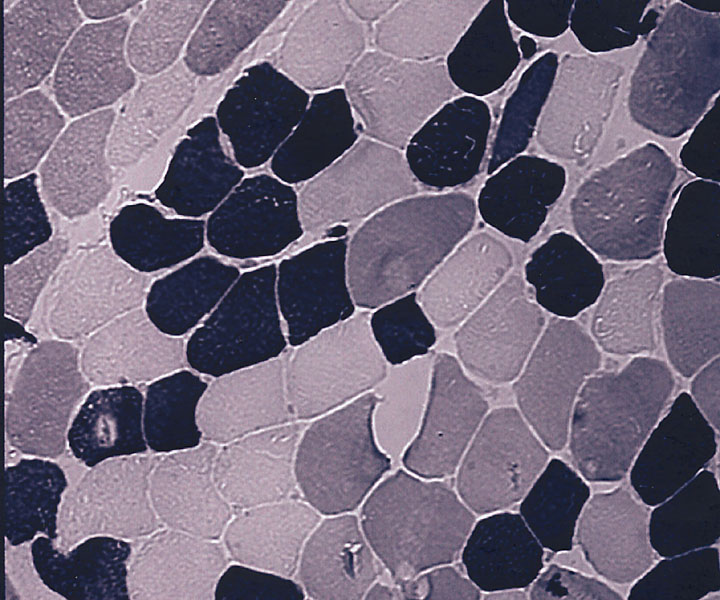 ŘEZ SVALEM
PODÍL RYCHLÝCH A POMALÝCH SVALOVÝCH VLÁKEN
AKTIVACE SVALOVÝCH VLÁKEN
Podle intenzity svalové kontrakce
Nižší intenzita - pomalá svalová vlákna
Vzrůstající intenzita – postupné zapojení rychlých vláken - nejprve rychlá oxidativní vlákna a nakonec i vlákna rychlá glykolytická
Většina svalů – všechny typy 
Posturální svaly – převaha pomalých vláken
Fázické svaly – převaha rychlých vláken
DŮLEŽITÉ – TYPY SVALOVÝCH VLÁKEN
Svaly obsahují tři typy vláken: I, IIa, IIx
ATPáza v rychlých vláknech rychleji dodává energii pro svalovou práci než ATPáza v pomalých vláknech
Rychlá vlákna lépe vyvinutá sarkoplazmatická retikula, tudíž mohou uvolnit více vápníku
DIAGNOSTIKA SVALOVÝCH VLÁKEN
SVALOVÁ BIOPSIE - invazivní metoda 
MAGNETICKÁ REZONANCE SE SOUČASNOU ANALÝZOU BIOCHEMICKÝCH PARAMETRŮ SNÍMANÉHO SVALU
 1RM A NÁSLEDNÉ CVIČENÍ S 80%
 < 8 převaha II
 8-12 50%:50%
> 12 převaha I
VÝSKOKOVÁ ERGOMETRIE
SVALOVÁ BIOPSIE
Dutou jehlou je odebrán vzorek ze svalu
Vzorek se zmrazí, nakrájí na úzké plátky a zkoumá se pod mikroskopem
To umožňuje určit typ svalových vláken
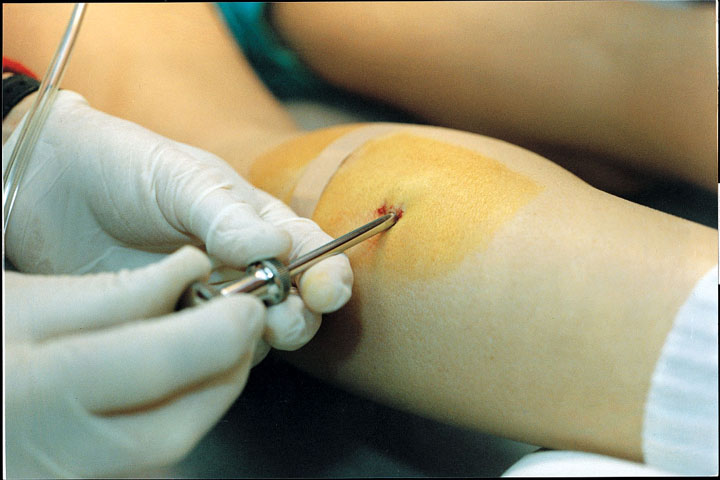 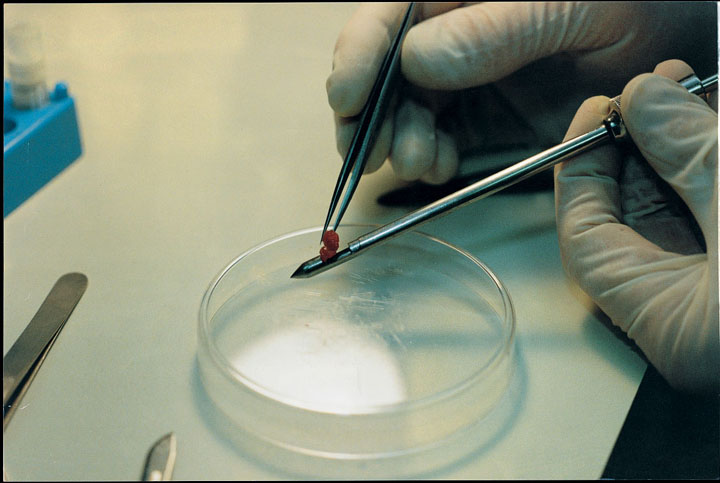 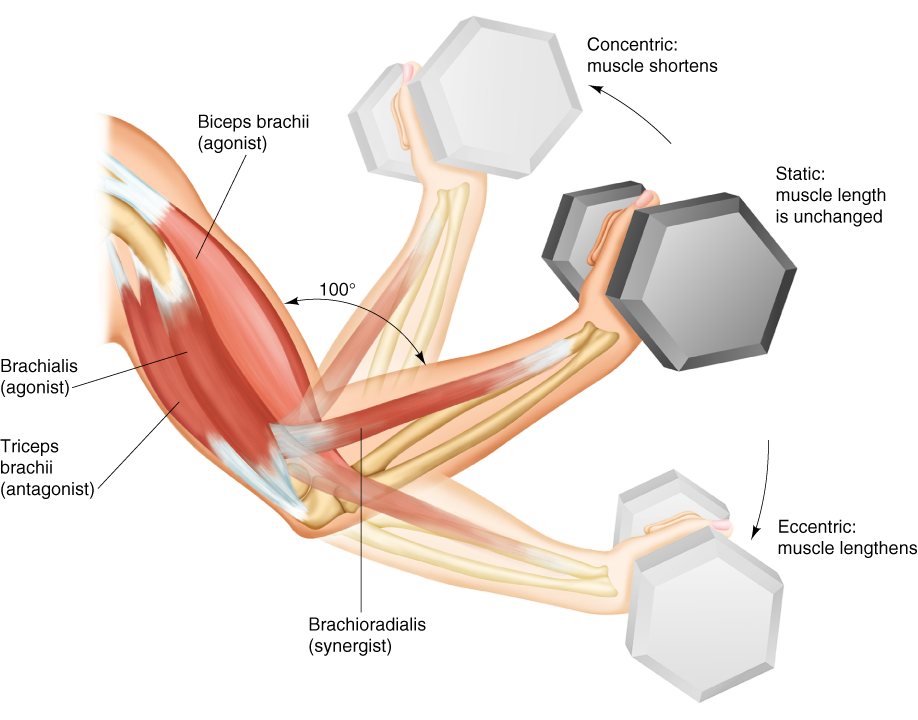 TYPY SVALOVÉ KONTRAKCE
KONCENTRICKÁ
STATICKÁ
(IZOMETRICKÁ)
IZOMETRICKÁ
IZOTONICKÁ (DYNAMICKÁ)
KONCENTRICKÁ
EXCENTRICKÁ
EXCENTRICKÁ
FUNKCE SVALŮ
AGONISTA – hlavní vykonavatel pohybu
ANTAGONISTA – sval vykonávající pohyb v opačném směru
SYNERGISTA – sval asistující agonistovi, pomáhá vykonávat 			pohyb ve stejném směru
HODNOCENÍ SÍLY
Maximální síla
Dynamická síla
Silová vytrvalost
Maximální výška/ délka skoku
Counter movement jump
Bench press beep test
Jedno opakovatelné maximum (1RM) je funkční test, při kterém zjišťujeme jak těžké závaží je člověk schopen uzvednout, stačí uzvednout jedenkrát
1 RM test
Handgrip strength test
DYNAMOMETRIE
IZOMETRICKÁ DYNAMOMETRIE
IZOKINETICKÁ DYNAMOMETRIE
Mění se svalová délka
Konstantní rychlost pohybu
Rozsah v celém pohybu
Mění se svalové napětí
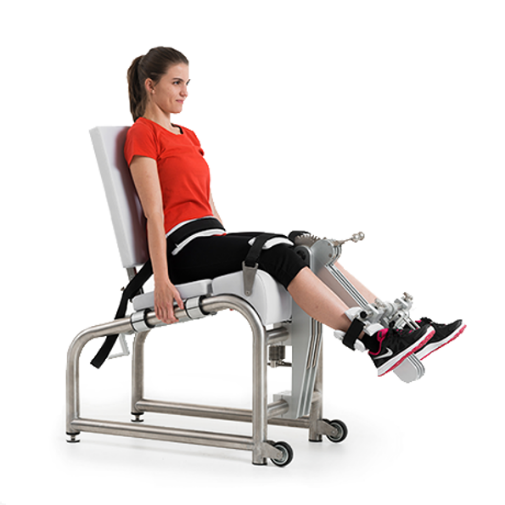 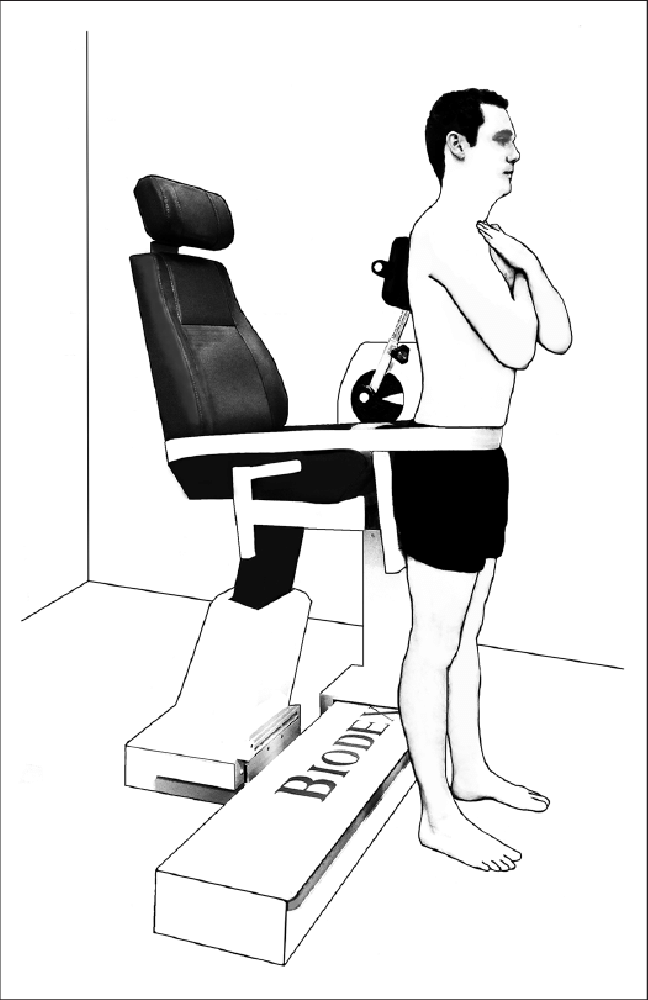 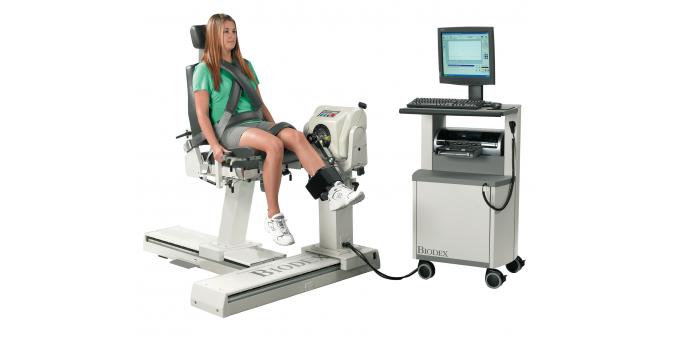 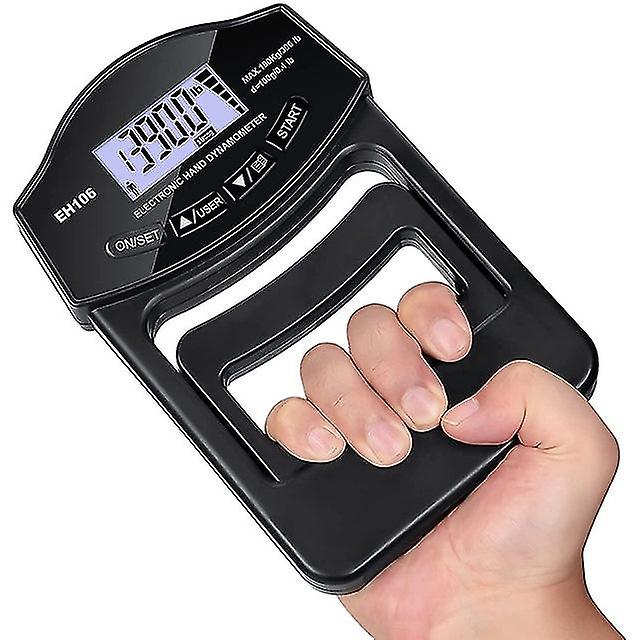